Addressing the Issue — Information Gaps — “WIWIK”
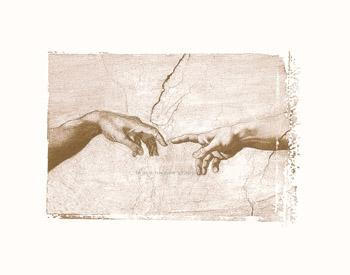 1
Key Questions
What do we need to know?
Emerging trends
Competition
How consumers view our brand
6Ws Information
Who?
What?
Where?
When?
Why?
What else?
2
What We Need To Know
Size of market
Market trends
Who is the customer?
Develop personas
Who are competitors?
Strengths
Weaknesses
Opportunities
Threats
3
POTENTIAL SOURCES
QUANTITATIVE/QUALITATIVE
ABOUT
WHAT
Addressing the Issue — Information Gaps — “WIWIK”
What else I wish I knew….
WHO?  Who are your consumers?
WHAT? What do they want/need?
WHERE? Where do they satisfy want/needs?
WHEN? When do they satisfy want/needs?
WHY? Why are products and brands used/chosen?
WHAT ELSE?
4